ФГБОУ ВО КрасГМУим. проф. В.Ф. Войно-Ясенецкого Минздрава России Фармацевтический колледж
МДК 03.01 Организация деятельности аптеки и ее структурных подразделений.
ПМ.03 Организация деятельности структурных подразделений аптеки и руководство аптечной организацией при отсутствии специалиста с высшим образованием.
Алгоритм обслуживания покупателя в аптечной организации
33.02.01 Фармация
Студент: Кротова Д.В.
Руководитель: Казакова Е.Н.
Красноярск 2019
1. Приветствие
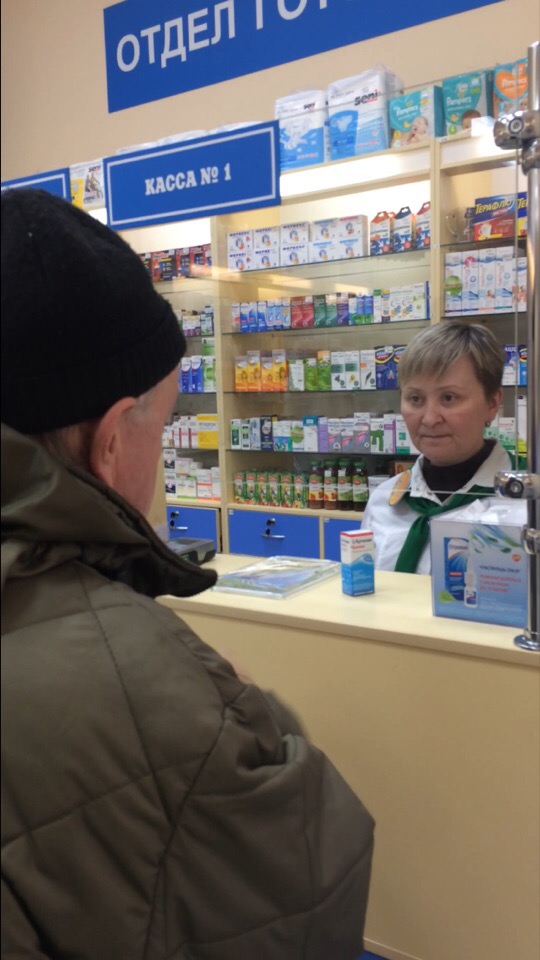 При входе покупателя провизор приветствует его следующими фразами:
-Добрый день (утро/вечер)!
-Здравствуйте!
2. Диагностика потребностей клиента
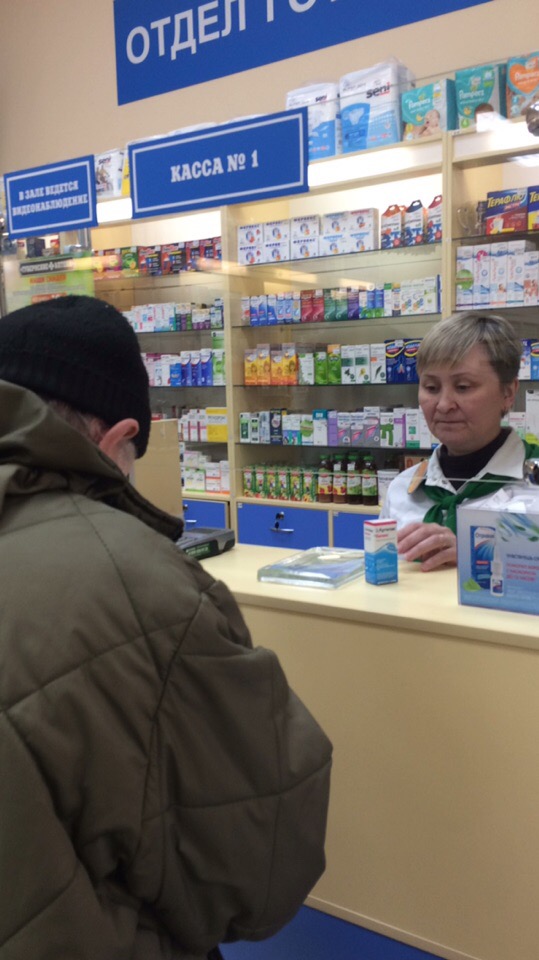 Фармацевт внимательно выслушивает покупателя, затем задает вопросы, что бы точно выяснить какой препарат предложить.
3. Консультация
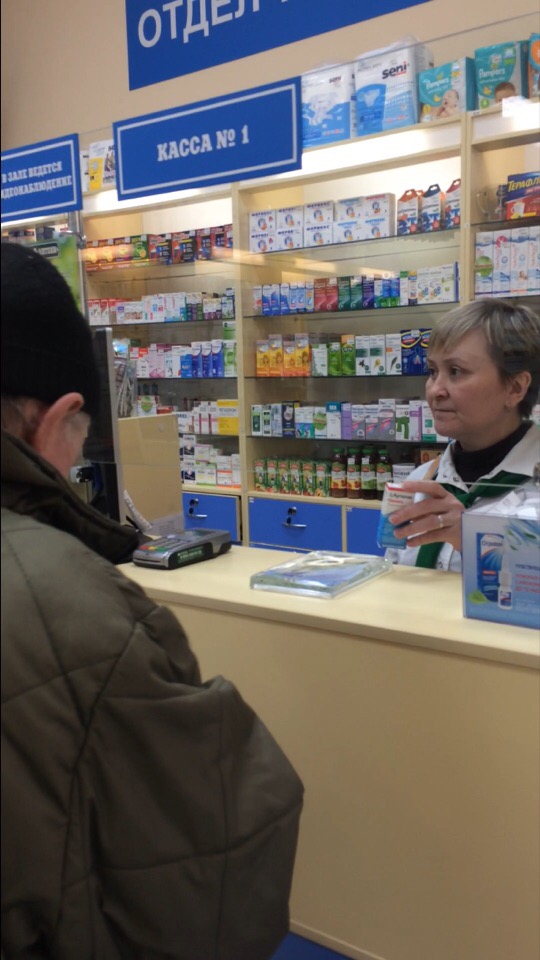 Фармацевт рекомендует посетителю тот или иной препарат, объяснив для лечения каких заболеваний предназначен препарат, какими побочными эффектами обладает, каковы противопоказания к его применению
4. Оплата
После того как покупатель решил приобрести товар, фармацевт пробивает его и озвучивает цену. Если это пожилой человек, то у него имеется пенсионное удостоверение и фармацевт, при наличии данного удостоверения, делает скидку 3%. 
Так же, на данный момент в Губернской аптеке при оплате покупки банковской картой СБЕРБАНК действует скидка 10%.
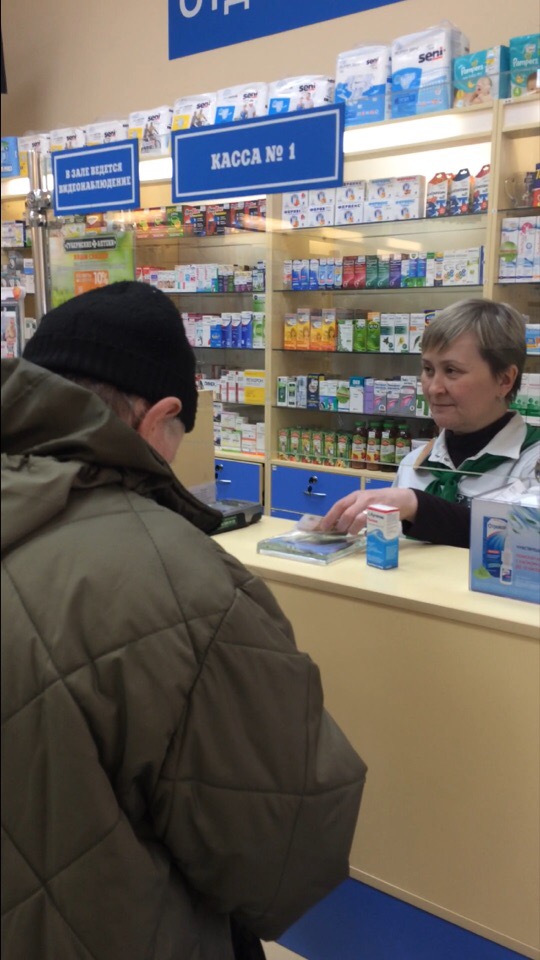 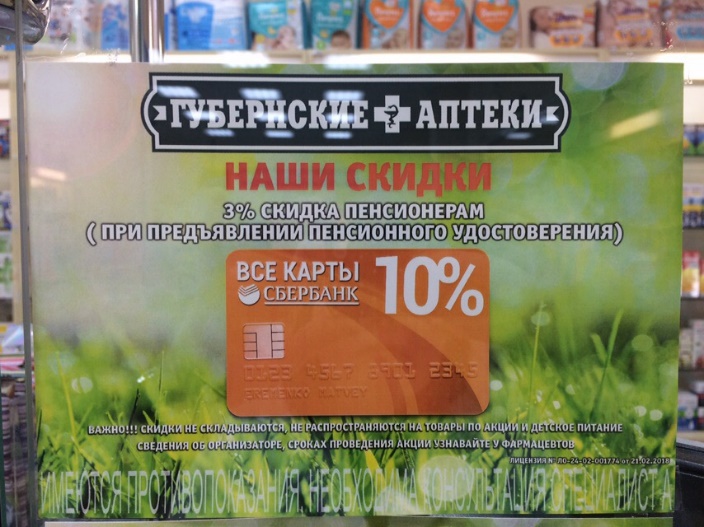 5. Завершение контакта
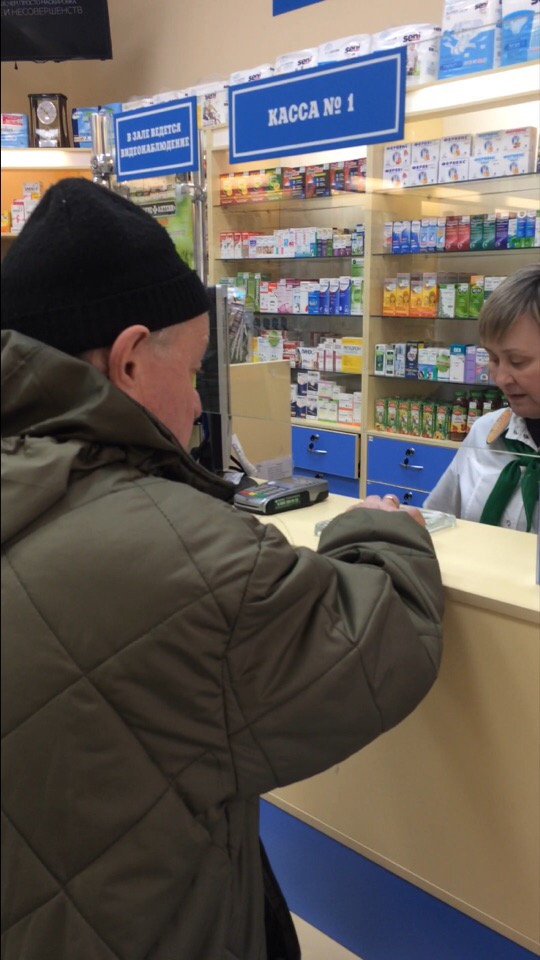 После того, как клиент совершил покупку, фармацевт прощается  с ним:
 -до свидания
-всего доброго
-приходите еще
-выздоравливайте
Спасибо за внимание!
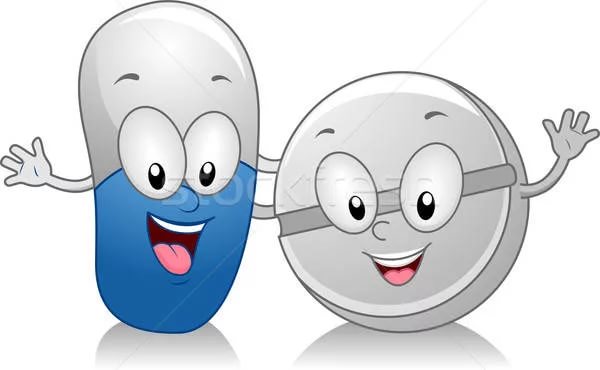